PROCEDURYEgzamin ósmoklasisty
16 – 18.06.2020r.
TERMINY EGZAMINU Ósmoklasisty:
Język polski – 16 czerwca 2020 r. (wtorek),godz. 9:00 
Matematyka -17 czerwca 2020 r. (środa), godz. 9:00 
Język obcy nowożytny – 18 czerwca 2020r. (czwartek), godz. 9:00
Termin dodatkowy
7-9 lipca 2020r., godz.9.00 Do egzaminu ósmoklasisty w terminie dodatkowym przystępuje uczeń, który: z przyczyn losowych lub zdrowotnych nie przystąpił do egzaminu ósmoklasisty z danego przedmiotu lub przedmiotów w terminie głównym ALBO przerwał lub któremu przerwano i unieważniono egzamin ósmoklasisty z danego przedmiotu lub przedmiotów w terminie głównym (również z przyczyn losowych lub zdrowotnych).
Wyniki
Wyniki egzaminu ósmoklasiści poznają do 31 lipca. Szkoły otrzymają również wtedy zaświadczenia.
Czas trwania egzaminów ósmoklasisty
Przebieg egzaminu ósmoklasisty
Uczeń: 
na egzamin zgłasza się z legitymacją szkolną (lub innym dokumentem potwierdzającym tożsamość, np. dowodem osobistym, paszportem, kartą motorowerową…), najpóźniej o godzinie 8.30,
 pisze egzamin w wyznaczonej sali, 
losuje numer stolika, 
przynosi czarny długopis lub pióro z czarnym tuszem/atramentem (niedozwolone jest korzystanie z długopisów zmazywalnych/ ścieralnych), linijka tylko na matematykę,
może na salę wnieść małą butelkę wody,
cd. przebiegu egzaminU ósmoklasisty
nie może na egzamin wnosić urządzeń telekomunikacyjnych oraz z nich korzystać,
zaznaczanie odpowiedzi na karcie odpowiedzi polega na zamalowaniu kratki z odpowiedzią. Nanoszenie poprawek polega na otoczeniu kółkiem niepoprawnej odpowiedzi oraz zamalowaniu kratki z poprawną odpowiedzią,
uczeń nie powinien opuszczać sali w trakcie egzaminu (tylko uzasadnione przypadki),
ma prawo do dodatkowych 5 minut przeznaczonych na sprawdzenie poprawności przeniesienia odpowiedzi na kartę odpowiedzi,
 obowiązuje strój galowy,
cd. przebiegu egzaminU ósmoklasisty
uczeń samodzielnie rozwiązuje zadania na egzaminie ósmoklasisty,
po rozdaniu zdającym arkuszy egzaminacyjnych uczniowie spóźnieni nie zostają wpuszczeni do sali egzaminacyjnej. W uzasadnionych przypadkach, jednak nie później niż po zakończeniu czynności organizacyjnych, decyzję o wpuszczeniu do sali egzaminacyjnej ucznia spóźnionego podejmuje przewodniczący zespołu nadzorującego, ale zdający kończy pracę z arkuszem egzaminacyjnym o czasie zapisanym na tablicy (planszy),
uczeń lub jego rodzice mają prawo wglądu do sprawdzonej i ocenionej pracy egzaminacyjnej tego ucznia, w miejscu i czasie wskazanym przez dyrektora okręgowej komisji egzaminacyjnej, w terminie 6 miesięcy od dnia wydania przez okręgową komisję egzaminacyjną zaświadczeń o szczegółowych wynikach egzaminu ósmoklasisty.
Formy przeprowadzania egzaminu
Na podstawie orzeczenia, opinii z poradni psychologiczno - pedagogicznej lub zaświadczenia lekarskiego uczeń ma prawo do dostosowania warunków lub form przeprowadzania egzaminów.
Materiały egzaminacyjne
W czerwcu 2020 r. na stronie tytułowej arkuszy egzaminacyjnych wydrukowana będzie data przeprowadzania egzaminu, w jakiej egzamin ósmoklasisty z danego przedmiotu miał się planowo odbyć w kwietniu 2020 r., tj. 
a) egzamin ósmoklasisty z języka polskiego: 21 kwietnia 2020 r. – egzamin odbędzie się 16 czerwca 2020 r. 
b) egzamin ósmoklasisty z matematyki: 22 kwietnia 2020 r. – egzamin odbędzie się 17 czerwca 2020 r. 
c) egzamin ósmoklasisty z języka obcego nowożytnego: 23 kwietnia 2020 r. – egzamin odbędzie się 18 czerwca 2020 r.
wytycznE
Podczas egzaminu w szkole mogą przebywać wyłącznie  zdający i osoby zaangażowane w przeprowadzanie egzaminu. Niedozwolone jest przebywanie na terenie szkoły osób innych niż wyżej wymienione, w tym rodziców/prawnych opiekunów uczniów.
Rodzice/prawni opiekunowie przywożą do szkoły i odbierają ósmoklasistów po skończonym egzaminie. 
Zdający nie powinni wnosić na teren szkoły zbędnych rzeczy, w tym książek, telefonów komórkowych, maskotek.
Na egzaminie każdy zdający korzysta z własnych przyborów piśmienniczych i linijki. Zdający nie mogą pożyczać przyborów od innych zdających.
Szkoła nie zapewnia wody pitnej. Na egzamin należy przynieść własną butelkę z wodą.
Na terenie szkoły nie ma możliwości zapewnienia posiłków.
Środki bezpieczeństwa osobistego
Czekając na wejście do szkoły albo sali egzaminacyjnej, zdający zachowują odpowiedni odstęp (co najmniej 1,5 m) oraz mają zakryte usta i nos.
Na teren szkoły mogą wejść wyłącznie osoby z zakrytymi ustami i nosem (maseczką jedno- lub wielorazową, materiałem, przyłbicą – w szczególności w przypadku osób, które ze względów zdrowotnych nie mogą zakrywać ust i nosa maseczką). Zakrywanie ust i nosa obowiązuje na terenie całej szkoły, z wyjątkiem sal egzaminacyjnych po zajęciu miejsc przez zdających.
Środki bezpieczeństwa osobistego
Zdający są zobowiązani zakrywać usta i nos do momentu zajęcia miejsca w sali egzaminacyjnej. Po zajęciu miejsca w sali egzaminacyjnej (w trakcie egzaminu) zdający ma obowiązek ponownie zakryć usta i nos, kiedy:
      - podchodzi do niego nauczyciel, aby odpowiedzieć na zadane przez niego pytanie,  
       - kończy pracę z arkuszem egzaminacyjnym i wychodzi z sali egzaminacyjnej.
Zarówno zdający, jak i członkowie zespołu nadzorującego mogą – jeżeli uznają to za właściwe – mieć zakryte usta i nos w trakcie egzaminu, nawet po zajęciu miejsca przy stoliku.
Dodatkowe procedury bezpieczeństwa w dniu egzaminu
Należy unikać tworzenia się grup zdających przed szkołą oraz przed salą egzaminacyjną przed rozpoczęciem egzaminu oraz po jego zakończeniu.
POWODZENIA !
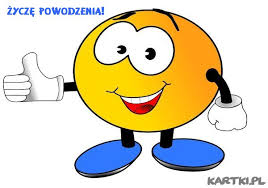